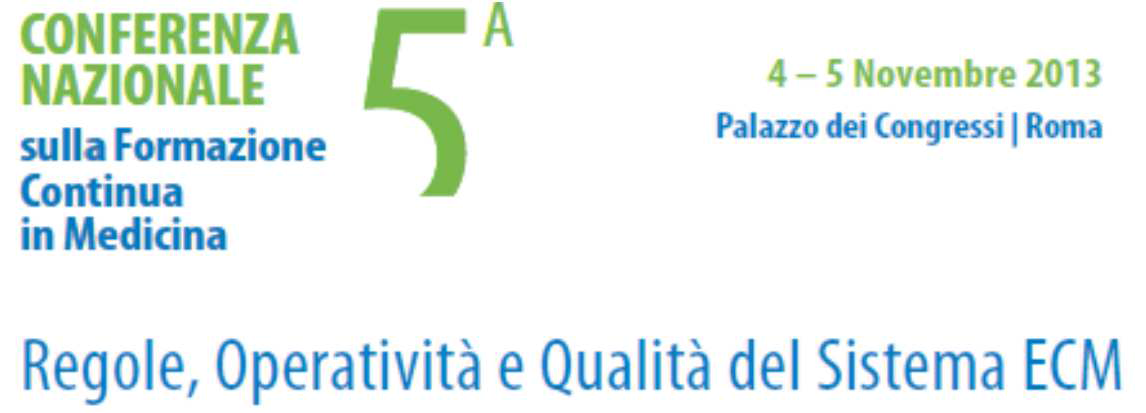 LE PROFESSIONI SANITARIE CON MINOR 
 OFFERTA FORMATIVA:
CRITICITA’ ED OPPORTUNITA’
Marialice Boldi
       Presidente Nazionale AIDI
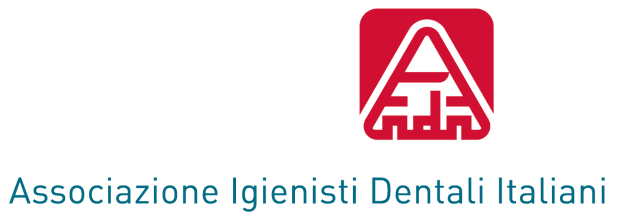 Distinguere tra: 

Professione che opera nel SSN

Professione che opera prevalentemente nel privato:  la formazione è pressochè a totale carico delle associazioni
Criticità
Minori per chi lavora nel SSN
MA……
se è vero che in ospedale è più facile trovare sponsor, tuttavia anche le aziende sanitarie e ospedaliere non aiutano, 
anzi a volte non autorizzano la partecipazione.     
la scarsa qualità formativa - la non rispondenza ai reali bisogni formativi.
I dipendenti frequentano spesso corsi interni organizzati dagli Uffici formazione infermieristici, perciò non hanno problemi di crediti, 
ma questi eventi non riguardano temi inerenti la professione e quindi non sono aggiornamenti professionalizzanti.
Criticità
Per i liberi professionisti

                       Costi :

Per chi organizza
Per l’utente
Per chi organizza:necessità di rivolgersi ad un provider
Lavoro di segreteria per adempiere agli obblighi legati all’accreditamento (ricerca  sponsor, promozione evento, gestione e fatturazione delle singole iscrizioni dei partecipanti, gestione fornitori – relatori  - predisposizione stampati etc
Per contenere i costi, nel nostro caso, l’Associazione si fa carico della gestione dell’evento a 360°, delegando i vari presidenti regionali e consiglieri.
Questi portano avanti  direttamente tutti gli aspetti logistici/organizzativi del caso, incluso il contatto con i relatori, la raccolta dei documenti ECM da inviare poi al Provider, incasso e fatturazione delle singole iscrizioni, trasmissione di tutti i documenti fiscali e fatture alla Commercialista
Coordinatore a livello nazionale che monitora tutto l’operato dei regionali
Per l’utente
Costi iscrizione
Spostamento
Costi alloggio/ristorazione
Mancato guadagno
Se collaboratore spesso non ha il “permesso”
Conseguenza
Le suddette difficoltà fanno sì che
 il più delle volte si dia la caccia a
 iniziative formative di scarso interesse 
o addirittura di basso livello,
 purchè a basso costo o gratuite
 e soprattutto con molti crediti.

E QUESTA E’ UN’ IMPORTANTE CRITICITA’
Opportunità
Formazione specifica che soddisfa i reali bisogni
Autonomia
Controllo della qualità
Controllo della frequenza e possibilità dell’immediata certificazione
Difficoltà a motivare alla formazione e a far accettare e rispettare l’obbligatorietà

Come fare?

Sanzioni?
Incentivi?
Valorizzare la professionalità
Maggiori opportunità di lavoro
Maggiore retribuzione
Ma questo spesso contrasta con le esigenze del “mercato” che spesso non guarda alla qualità ma, specie in ambito privato, mira al maggior guadagno e quindi
 risparmia sulle retribuzioni
Quanti crediti per I.D. NEL 2013?
AIDI : 196,80 + 120 FAD
            Costo accreditamento: 22.280 €
            1 credito: 113,21 €
UNID: 163,8+ 15 FAD
Grazie per l’ascolto

Marialice Boldi
presidente@aiditalia.it
www.aiditalia.it
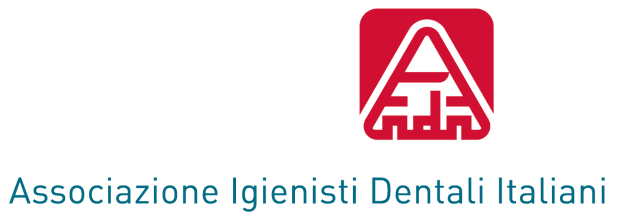